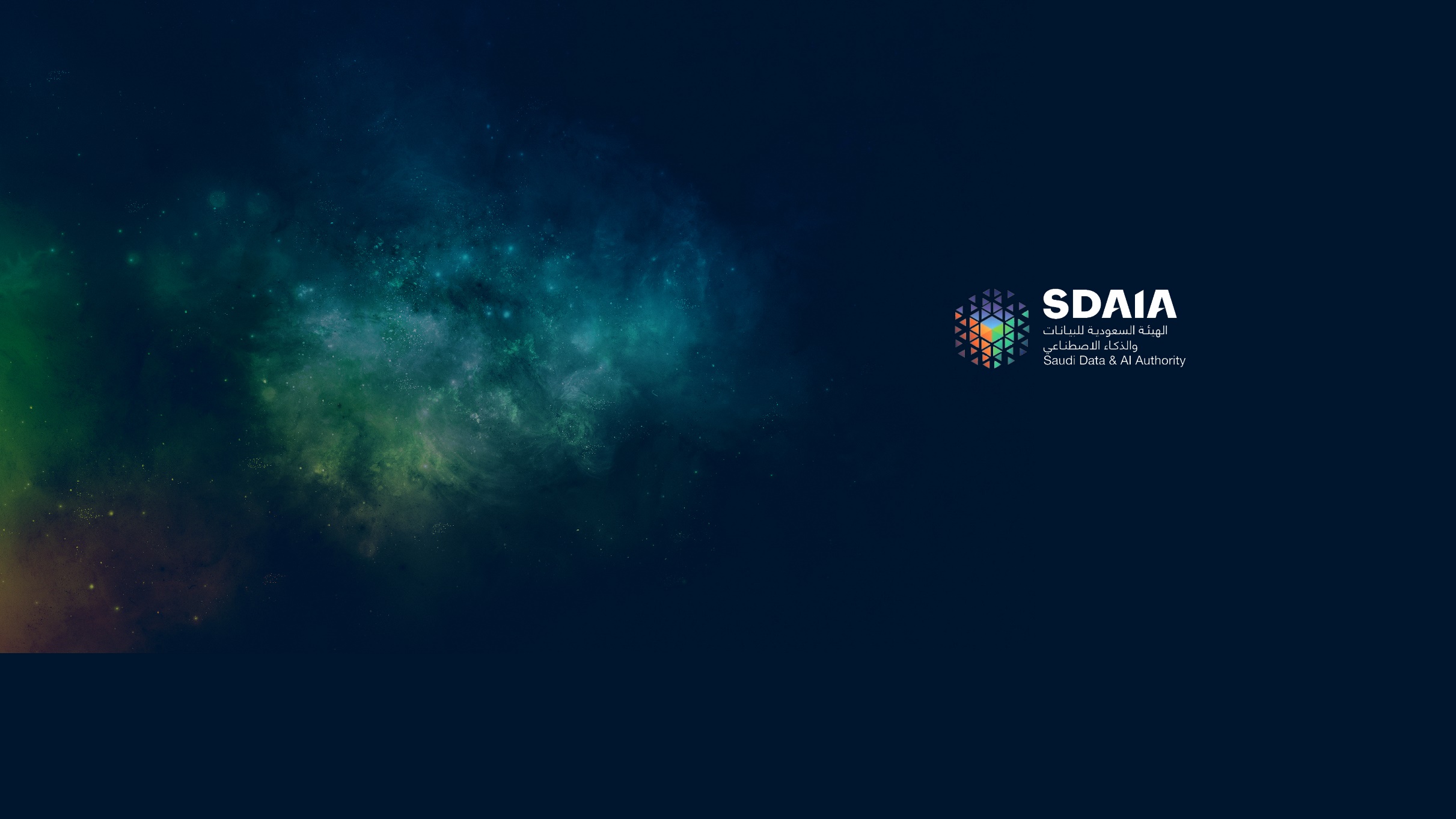 صوت المستفيد
الربع الثالث - 2022
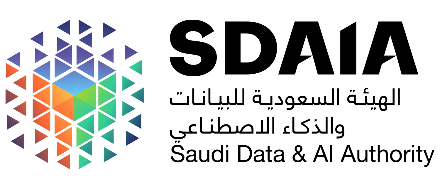 قناة الاتصال الهاتفي
إجمالي المكالمات
يوليو
أغسطس
سبتمبر
50,042
22,676
22,897
مكالمة
مكالمة
مكالمة
إجمالي المكالمات للربع الثالث
95,615
مكالمة
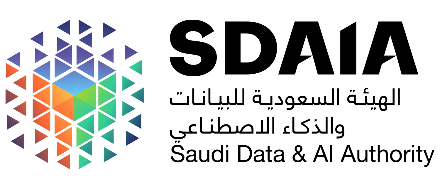 قناة الاتصال الرقمي
إجمالي التفاعلات
سبتمبر
أغسطس
يوليو
39,417 تفاعل
19,990 تفاعل
36,941 تفاعل
إجمالي التفاعلات للربع الثالث
96,348
تفاعل
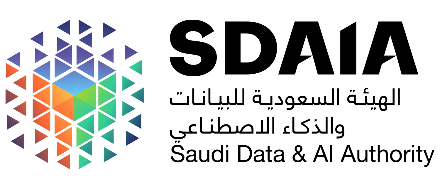 قناة الاتصال الرقمي
البريد الإلكتروني
سبتمبر
أغسطس
يوليو
6,224
3,039
2,745
بريد
بريد
بريد
إجمالي البريد اللإلكتروني للربع الثالث
12,008
بريد
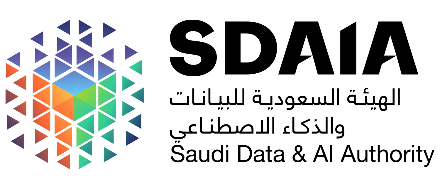 أبرز الشكاوى والاقتراحات التي تم العمل بها
ورد العديد من الشكاوى تخص طريقة الدخول لمنصة إحكام وكانت عبر تطبيق نفاذ فقط وبعد تحليل شكاوى العملاء تم إضافة خيار الدخول باسم المستخدم وكلمة المرور لمنصة إحكام.
04
01
ورد العديد من اقتراحات العملاء بإضافة تطبيق خاص لمنصة إحسان وتم إنشاء تطبيق خاص لمنصة إحسان
05
02
ورد العديد من الشكاوى تخص طريقة تسجيل الدخول لتطبيق توكلنا خدمات وبعد تحليل شكاوى العملاء تم إضافة خيار الدخول عبر تطبيق النفاذ.
ورد العديد من اقتراحات العملاء بإضافة خيار تحديث رقم الجوال عبر تطبيق نفاذ وتم إضافة هذا الخيار بالتطبيق.
06
03
ورد العديد من اقتراحات العملاء بإضافة حالات معينة ليتم التبرع لها كـ العناية بالمساجد وكفالة الأيتام وتم إضافتها بالمنصة.
ورد العديد من الشكاوى تخص تحديث مبالغ الحملات في منصة إحسان وتمت معالجة المشكلة بتعديل الإجراء الخاص بتحديث مبالغ الحملات.
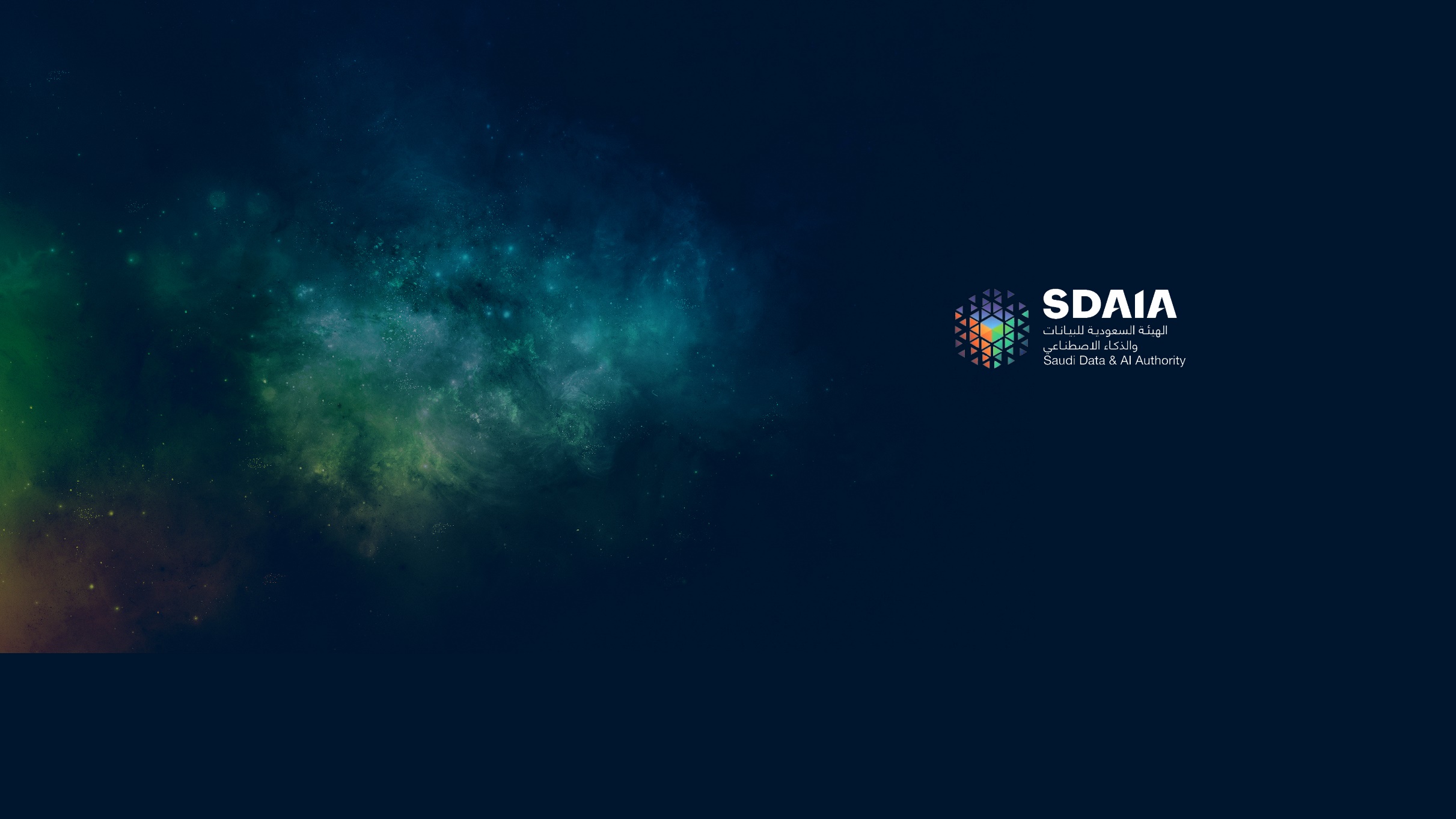